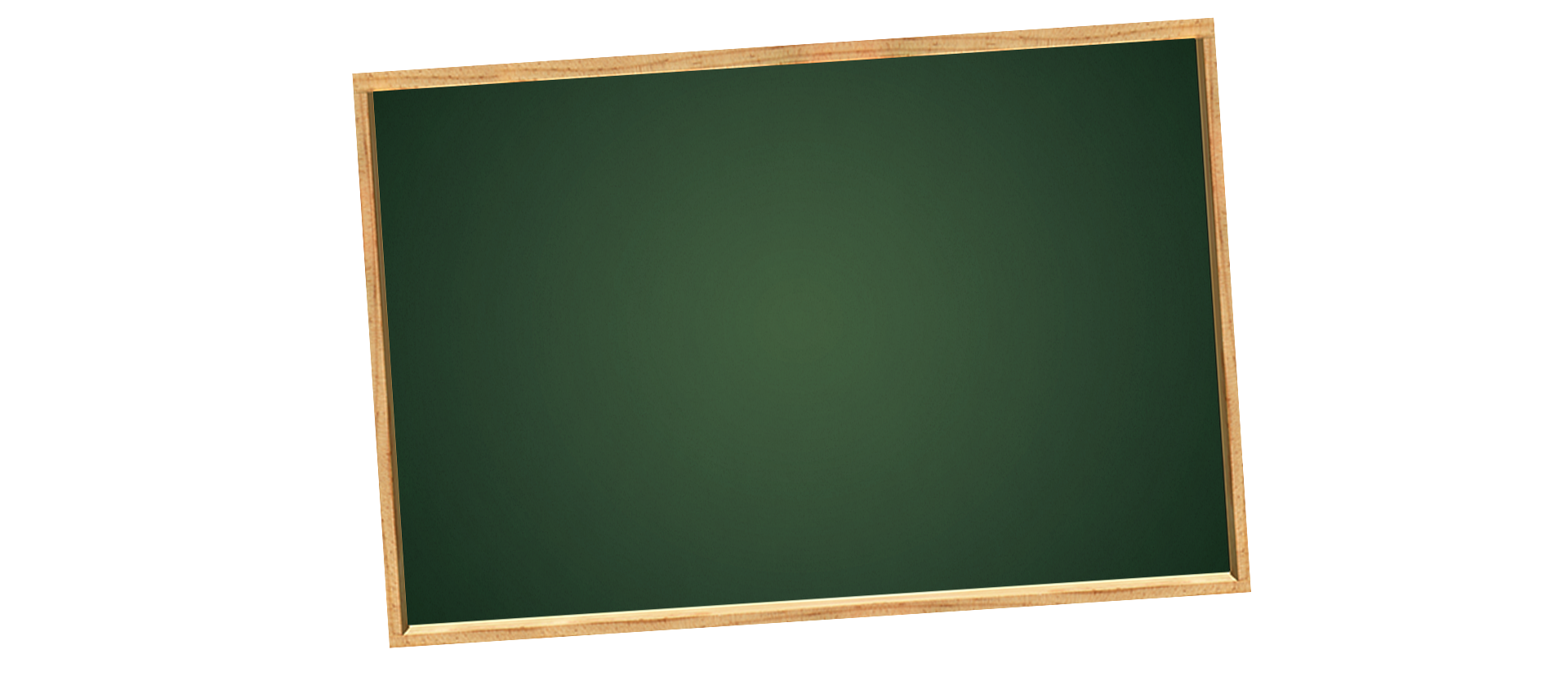 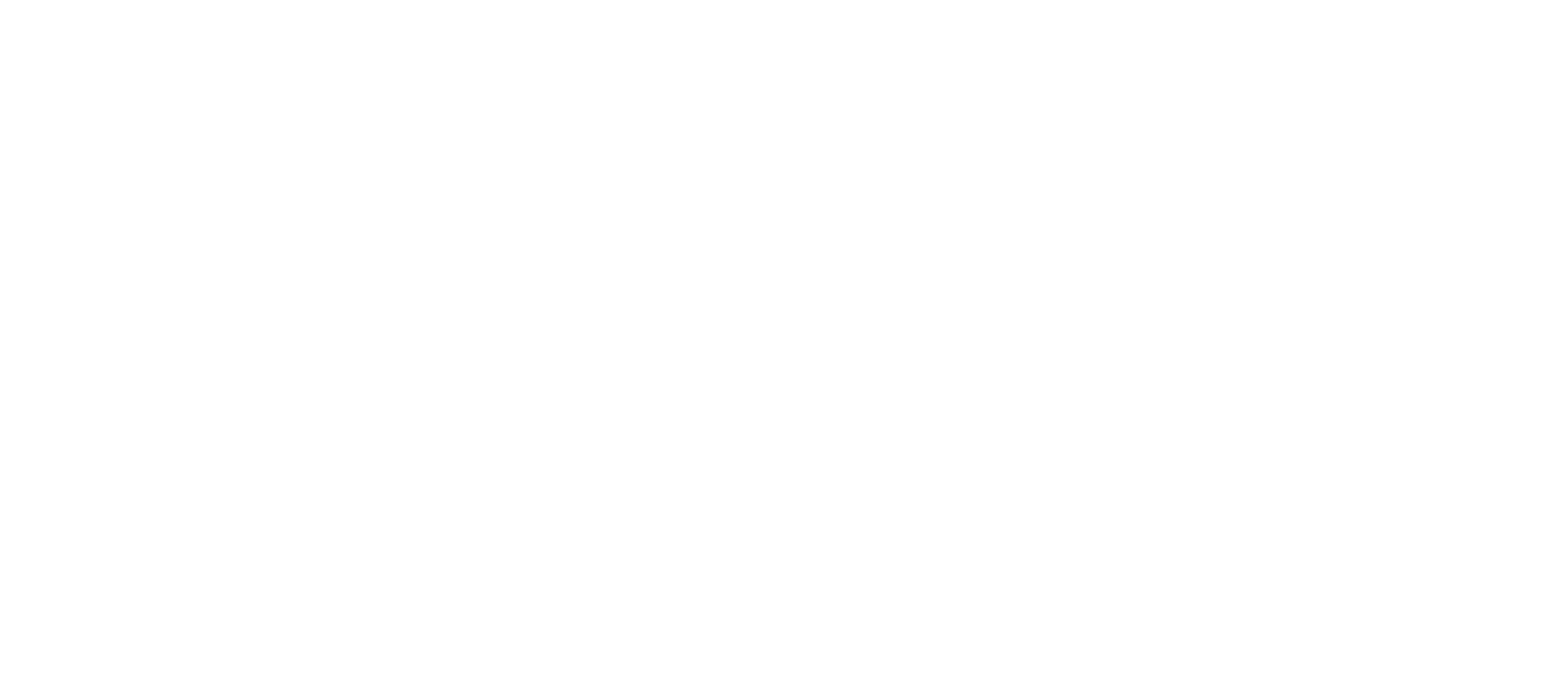 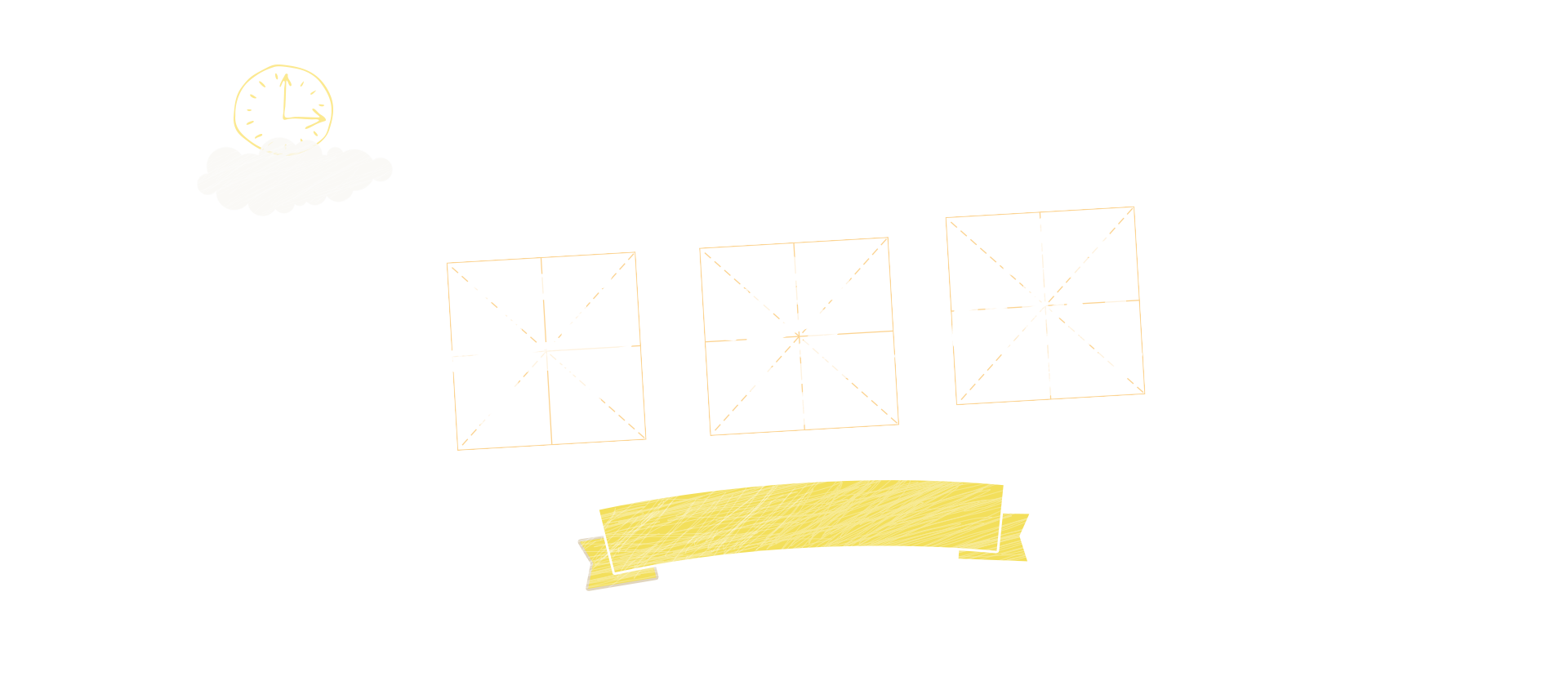 黑板风格教育课件
BLACKBOARD STYLE EDUCATION COURSEWARE
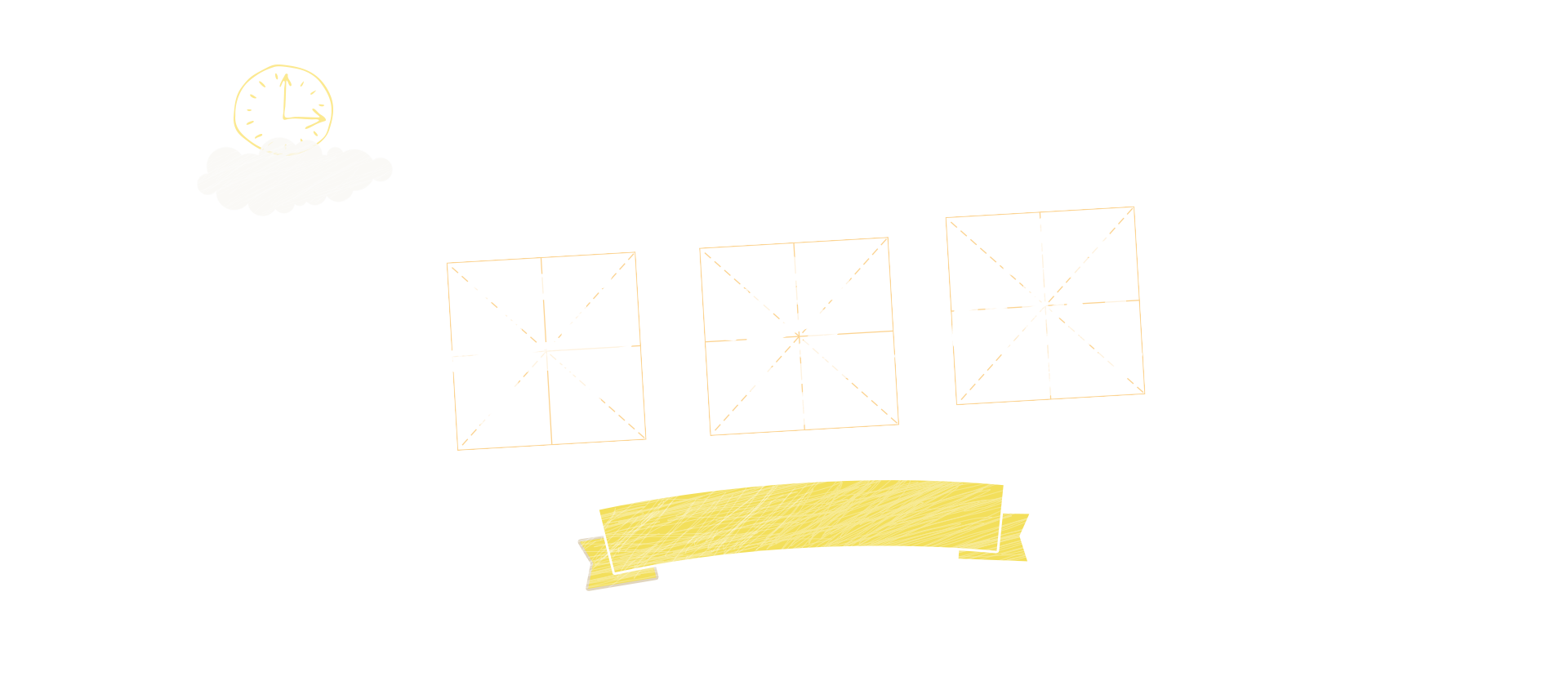 情缘素材
[Speaker Notes: 更多模板请关注：https://haosc.taobao.com]
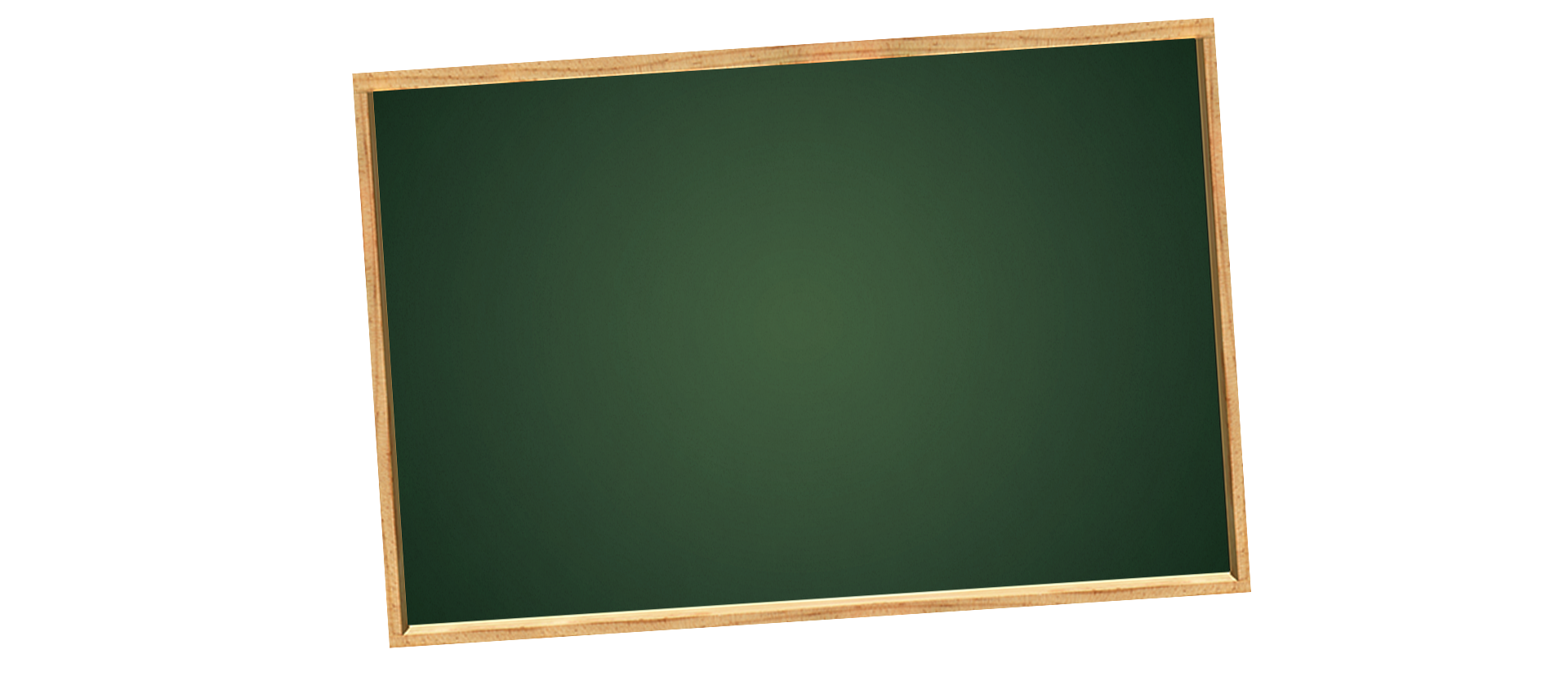 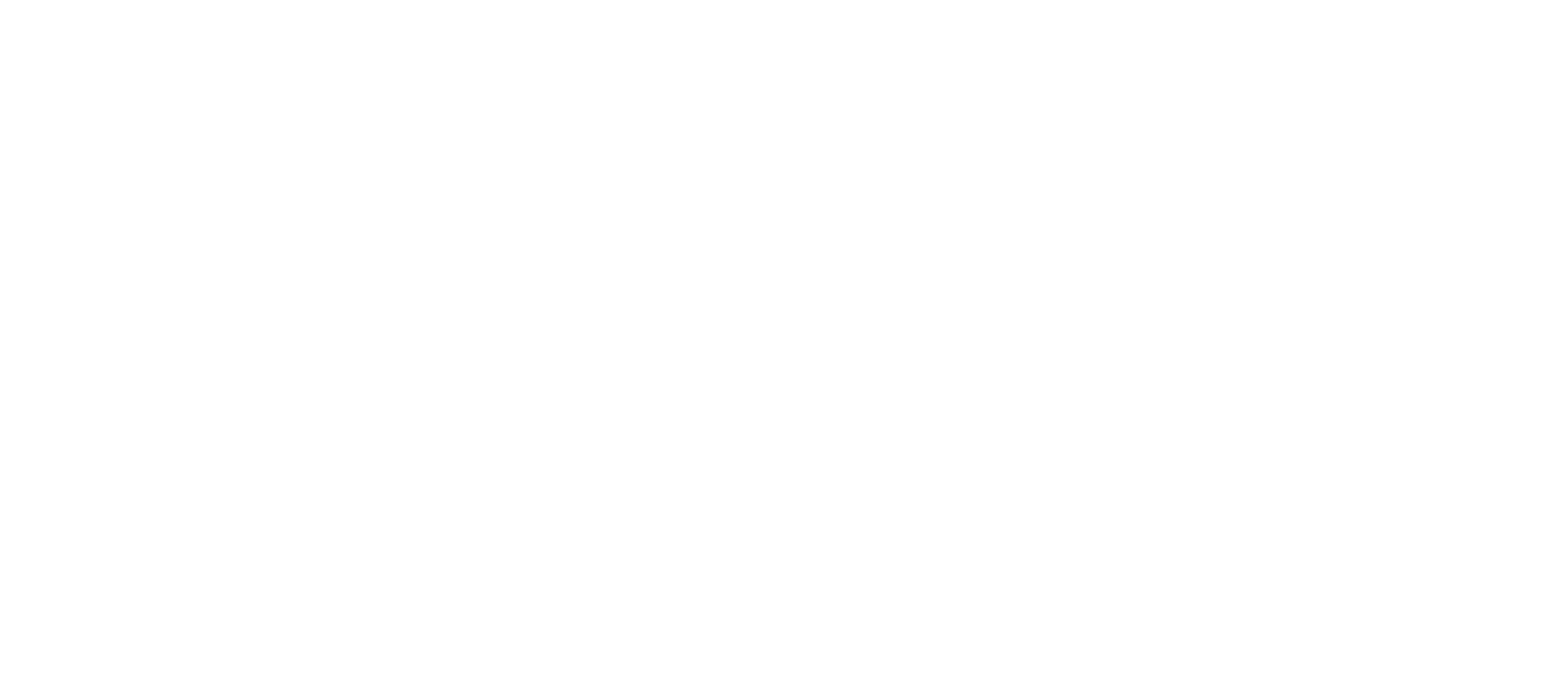 目录
CONTENT
01
02
03
04
添加您的主标题
添加您的主标题
添加您的主标题
添加您的主标题
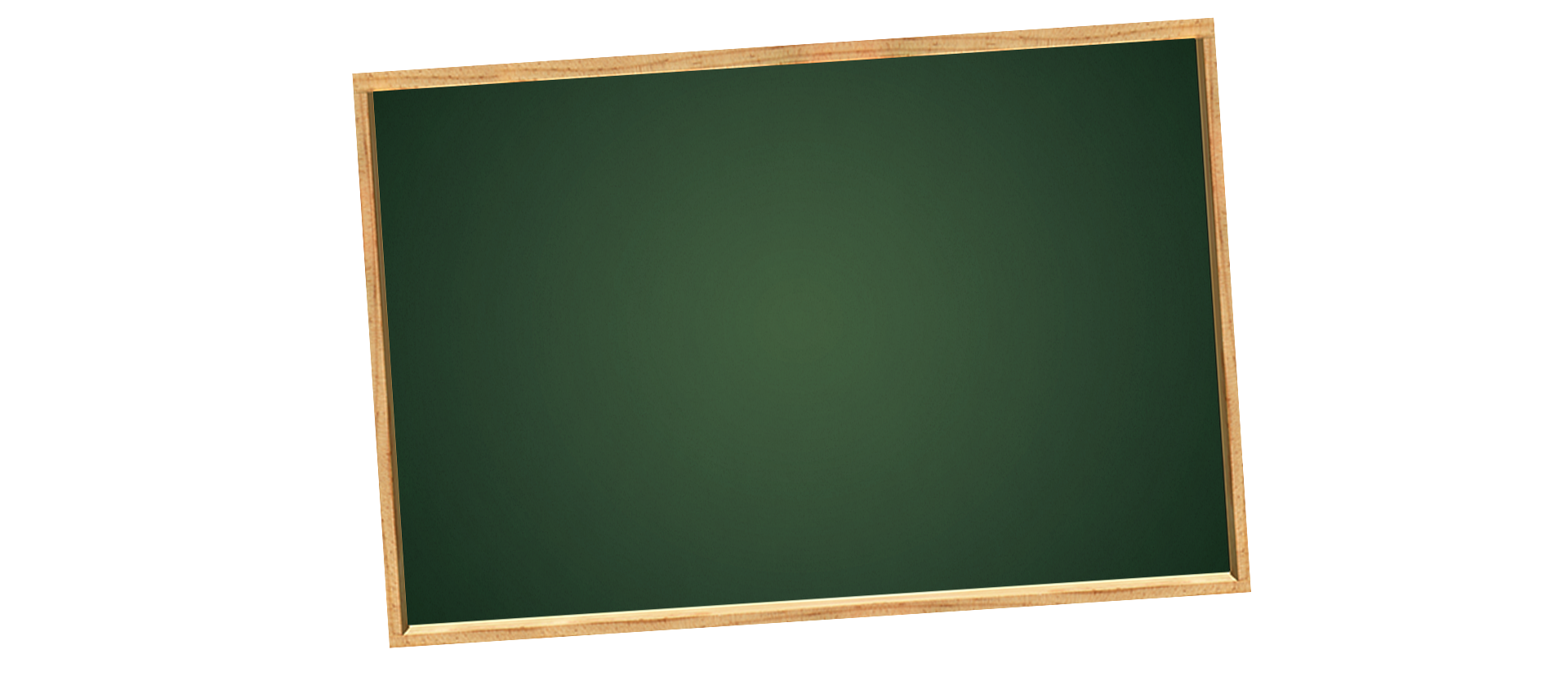 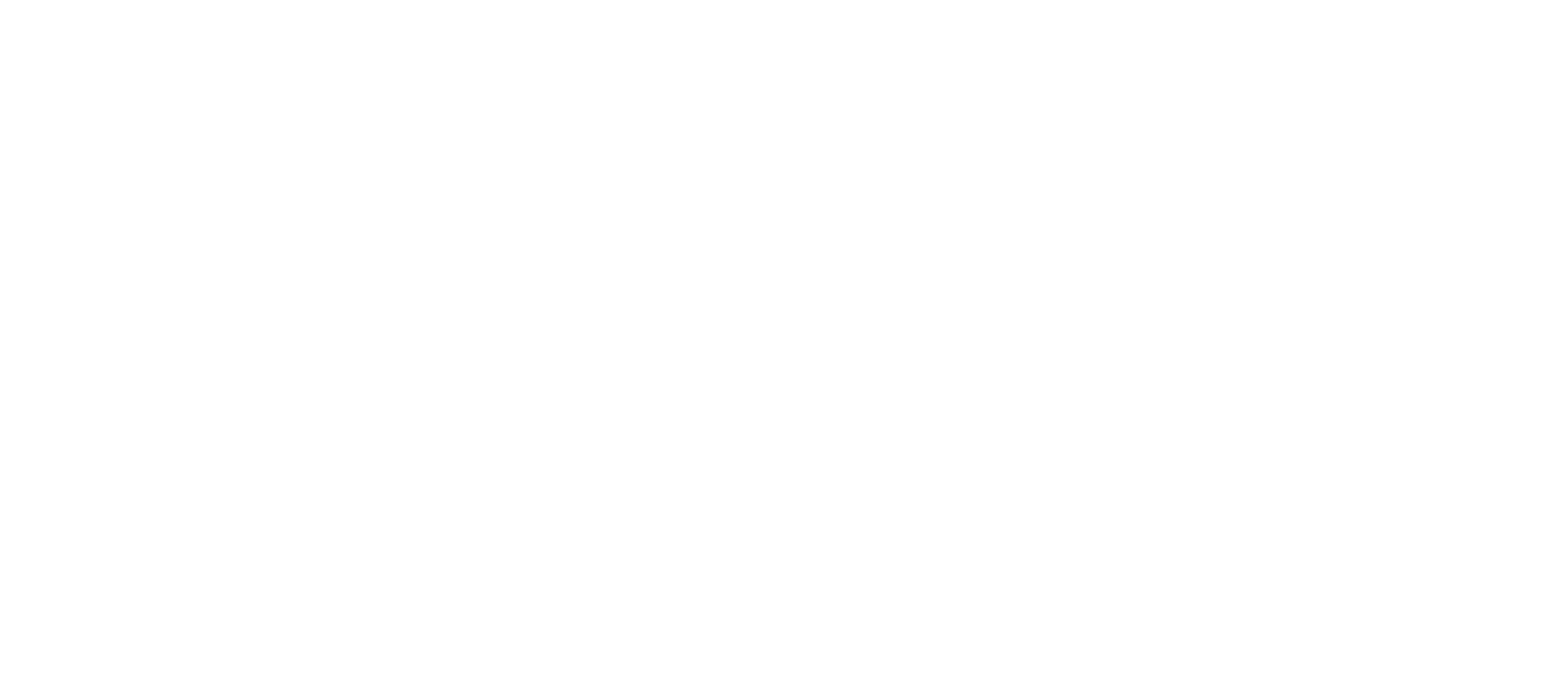 01
添加您的主标题
This PPT template for the rice husk designer pencil demo works, focusing on the production of high-end design
添加您的主标题
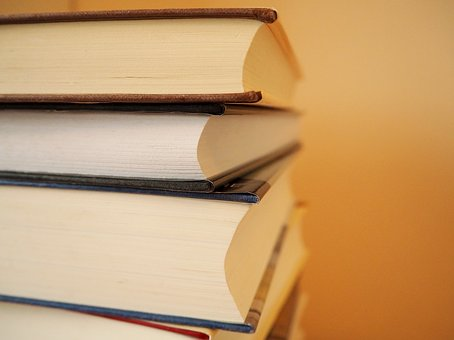 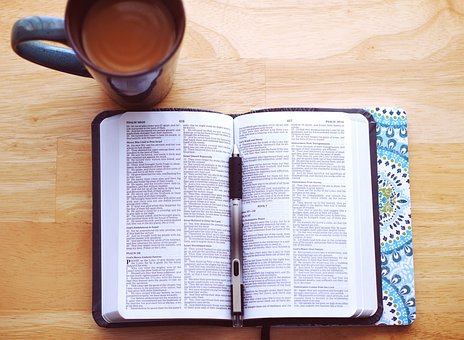 内容一
内容二
This PPT template for the rice husk designer pencil demo works, focusing on the production of high-end design husk designer pencil demo works, focusing on the production of high-end design  This PPT template for the rice husk designer pencil demo
This PPT template for the rice husk designer pencil demo works, focusing on the production of high-end design husk designer pencil demo works, focusing on the production of high-end design  This PPT template for the rice husk designer pencil demo
添加您的主标题
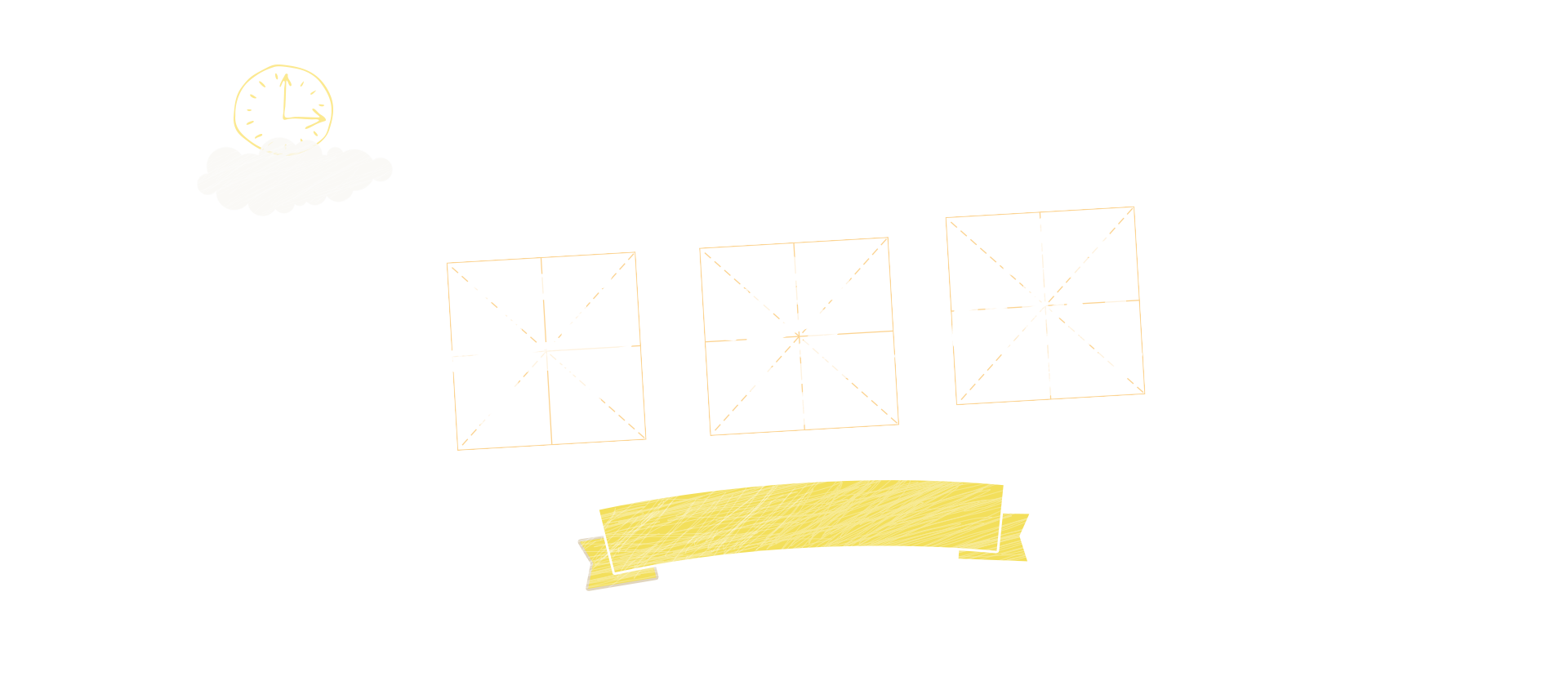 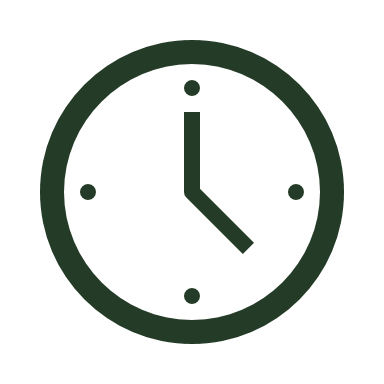 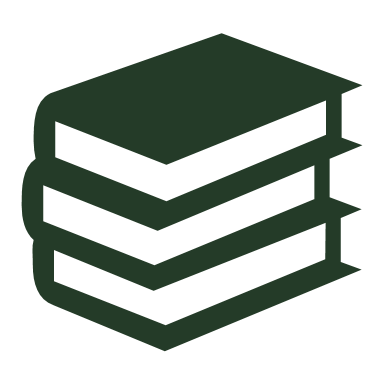 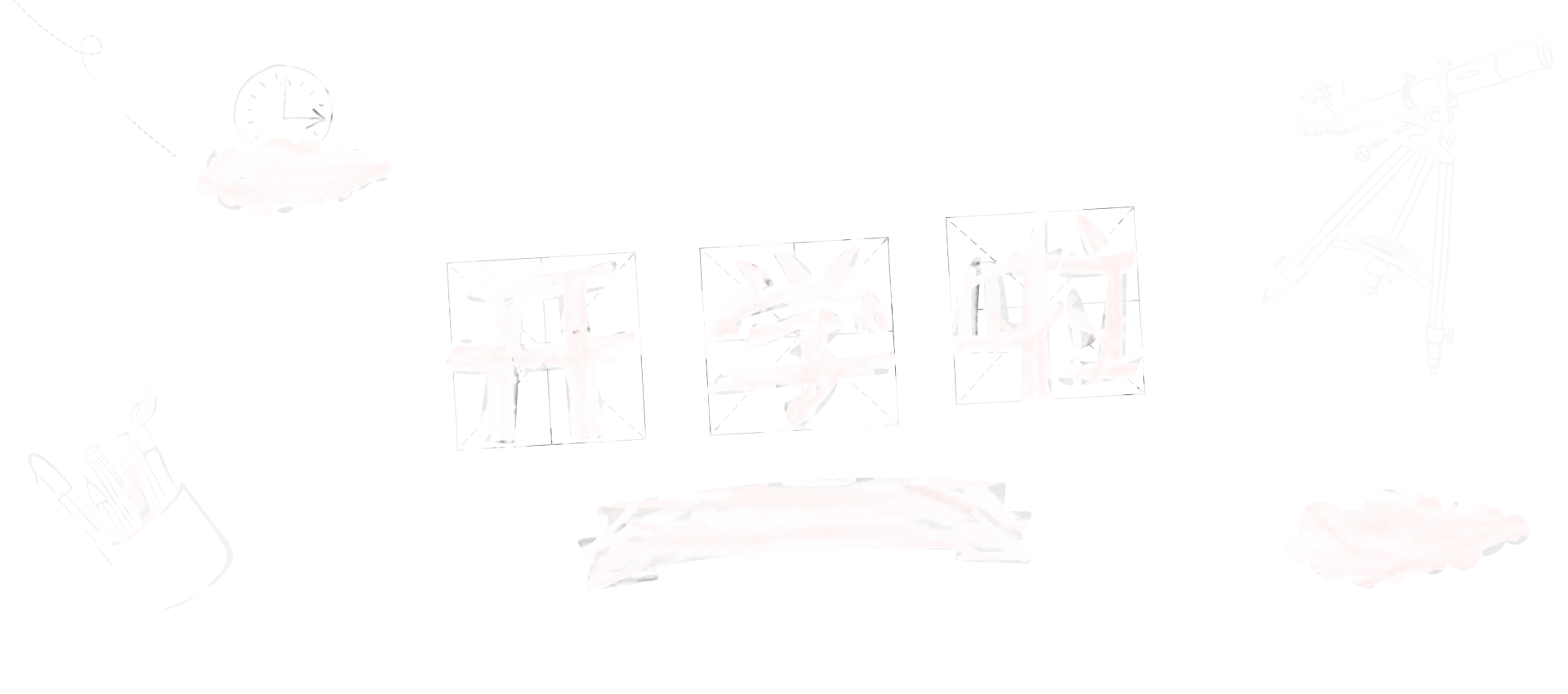 ADD YOUR TITLE
ADD YOUR TITLE
ADD YOUR TITLE
ADD YOUR TITLE
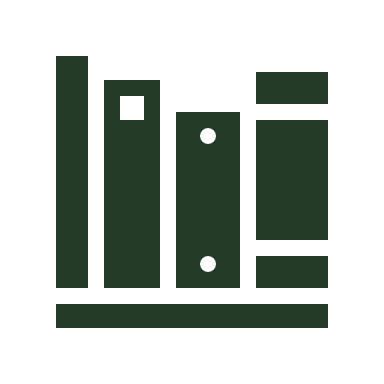 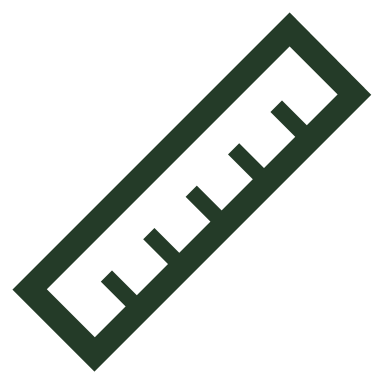 This PPT template for the rice husk designer pencil demo
This PPT template for the rice husk designer pencil demo
This PPT template for the rice husk designer pencil demo
This PPT template for the rice husk designer pencil demo
添加您的主标题
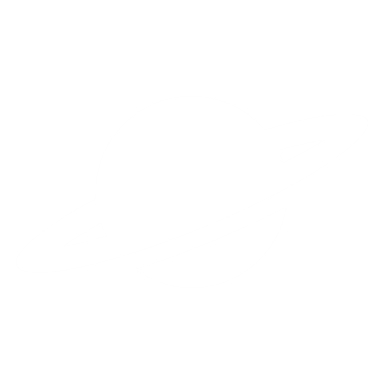 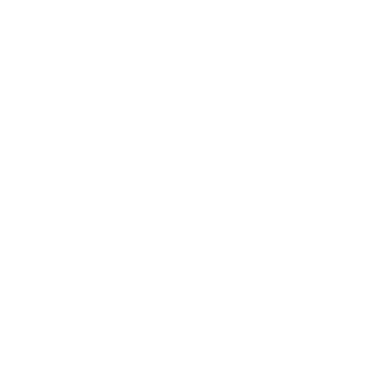 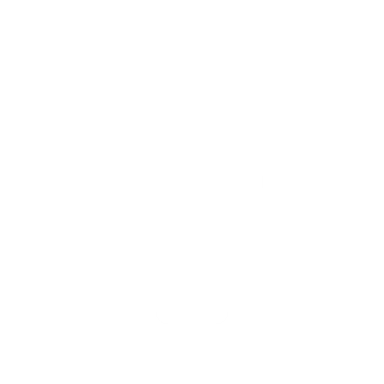 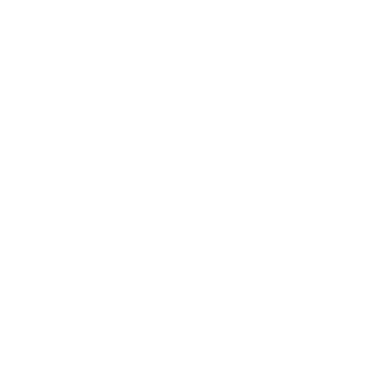 ADD YOUR TITLE
ADD YOUR TITLE
ADD YOUR TITLE
ADD YOUR TITLE
This PPT template for the rice husk designer pencil demo works, focusing on the
This PPT template for the rice husk designer pencil demo works, focusing on the
This PPT template for the rice husk designer pencil demo works, focusing on the
This PPT template for the rice husk designer pencil demo works, focusing on the
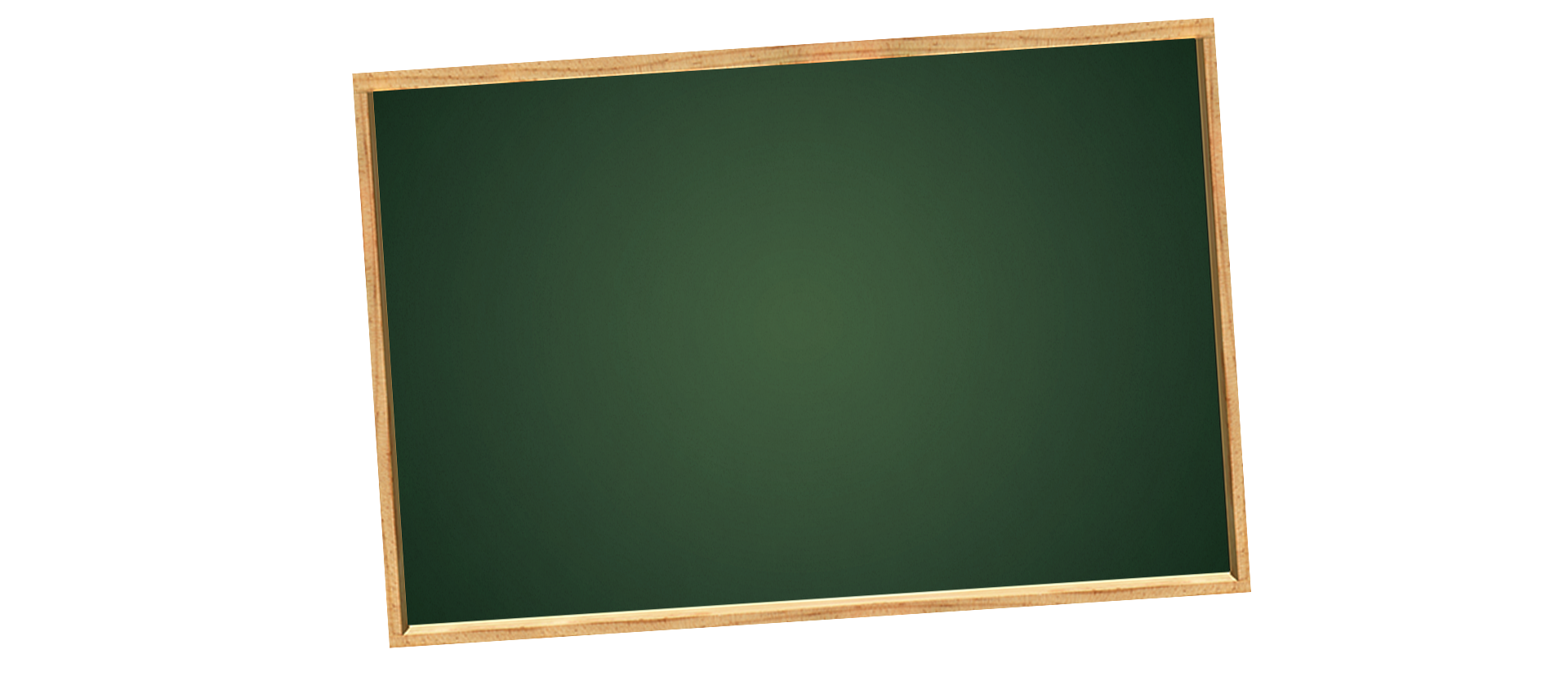 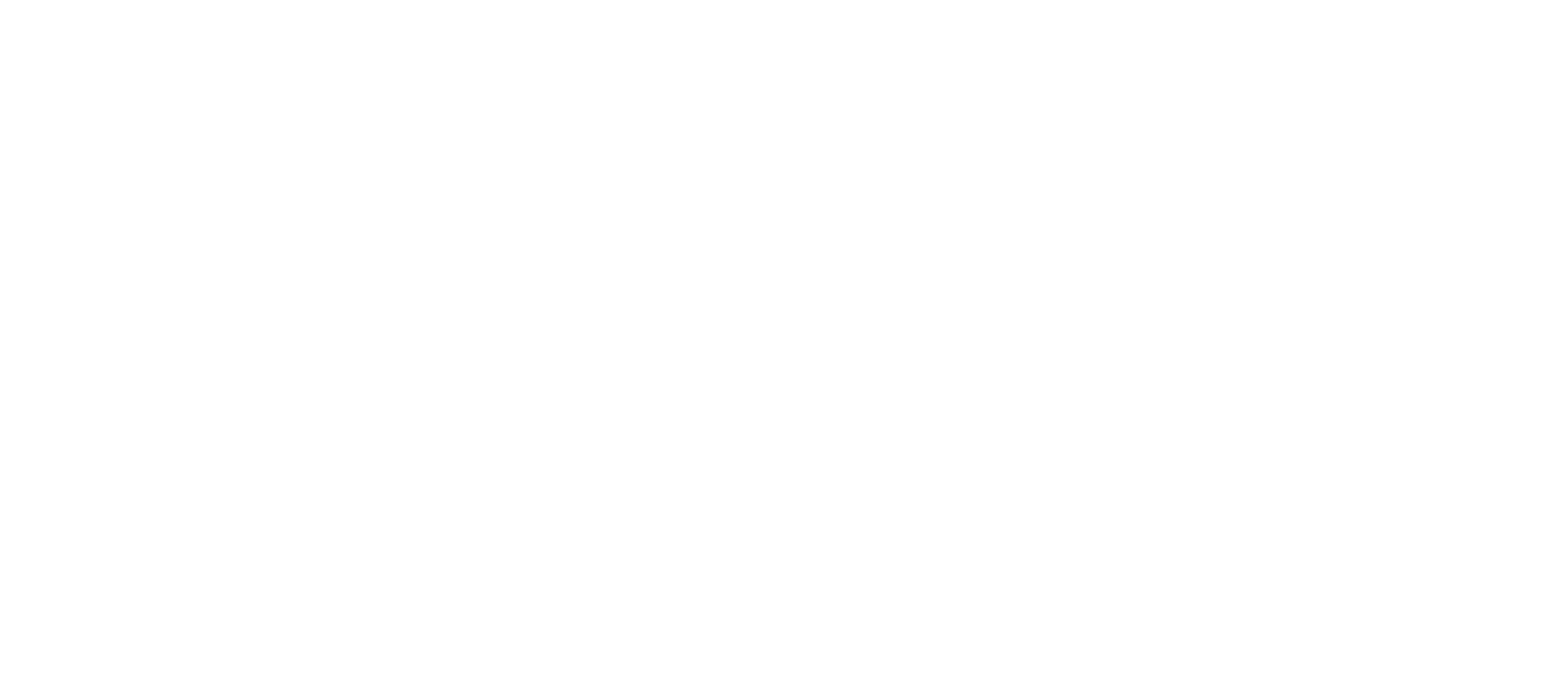 02
添加您的主标题
This PPT template for the rice husk designer pencil demo works, focusing on the production of high-end design
添加您的主标题
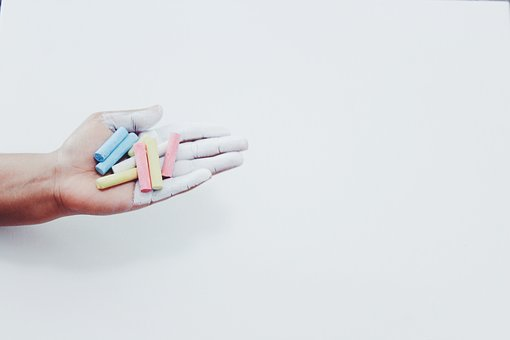 This PPT template for the rice husk designer pencil demo works, focusing on the production of high-end design husk designer pencil demo works, focusing on the production of high-end design  This PPT template for the rice husk designer pencil demo works, focusing on the production of high-end design husk designer pencil demo works, focusing on the production of
内容一
ADD YOUR TITLE
This PPT template for the rice husk designer pencil demo works, focusing on the production of high-end design husk designer pencil demo works, focusing on the production of high-end design  This PPT template for the rice husk designer pencil demo works, focusing on the production of high-end design husk designer pencil demo works, focusing on the production of
添加您的主标题
ADD YOUR TITLE
ADD YOUR TITLE
ADD YOUR TITLE
ADD YOUR TITLE
VS
This PPT template for the rice husk designer pencil demo works, focusing on the
This PPT template for the rice husk designer pencil demo works, focusing on the
This PPT template for the rice husk designer pencil demo works, focusing on the
This PPT template for the rice husk designer pencil demo works, focusing on the
添加您的主标题
ADD YOUR TITLE
ADD YOUR TITLE
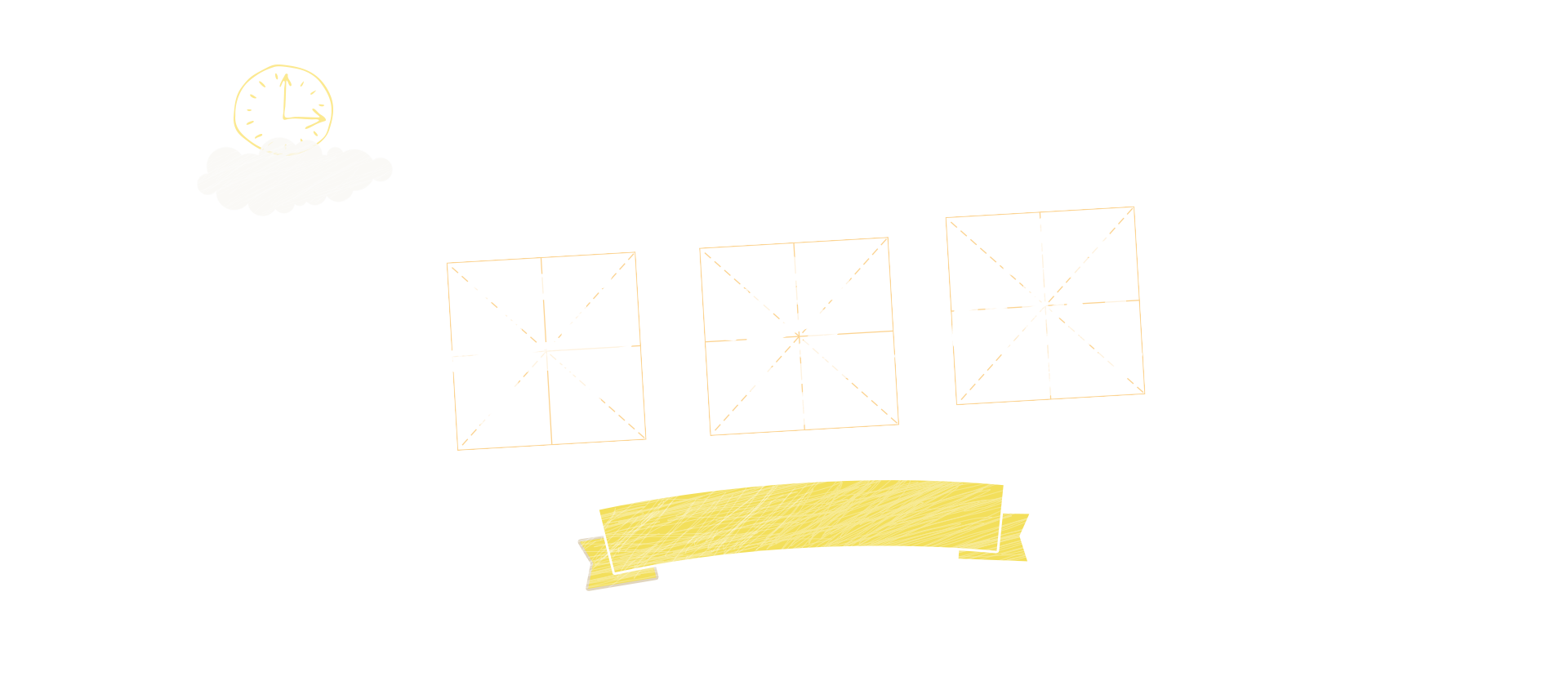 This PPT template for the rice husk designer pencil demo works, focusing
This PPT template for the rice husk designer pencil demo works, focusing
ADD YOUR TITLE
ADD YOUR TITLE
This PPT template for the rice husk designer pencil demo works, focusing
This PPT template for the rice husk designer pencil demo works, focusing
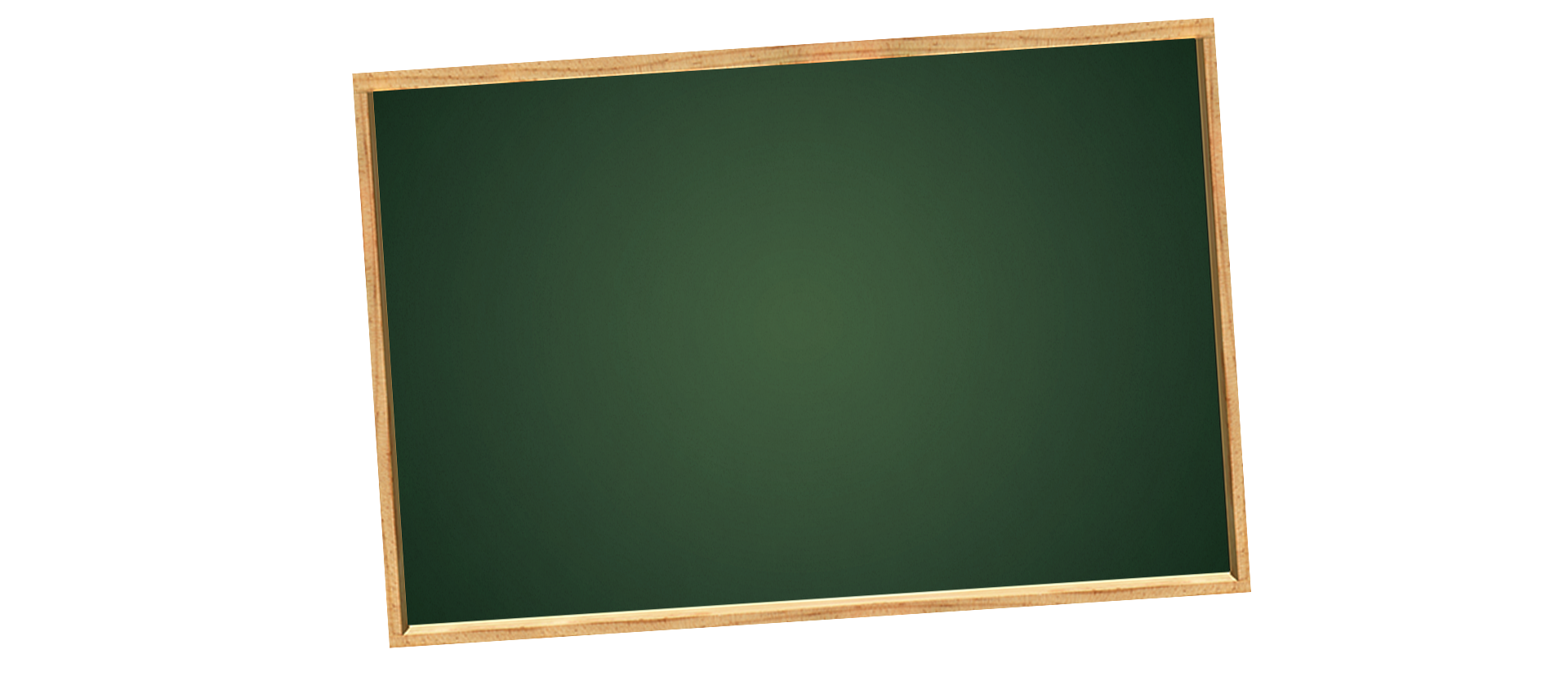 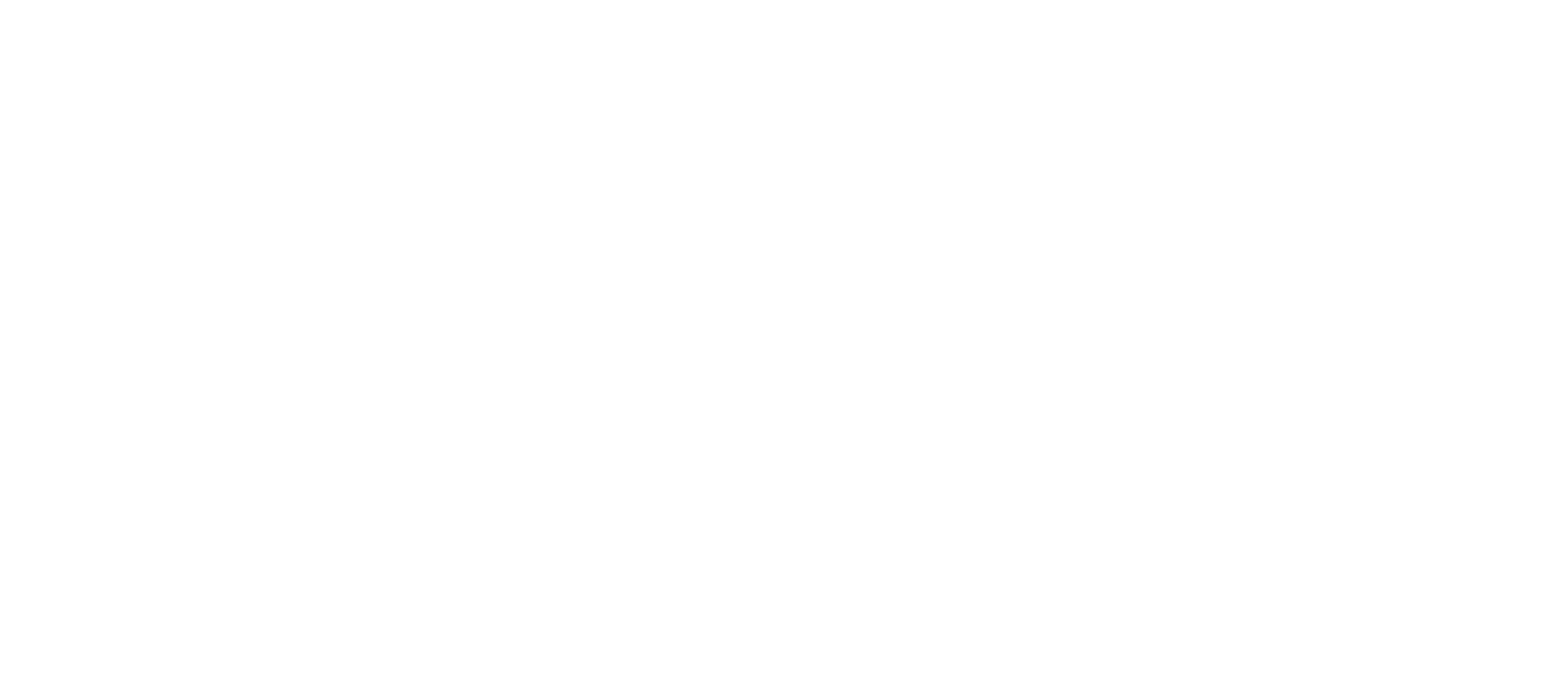 03
添加您的主标题
This PPT template for the rice husk designer pencil demo works, focusing on the production of high-end design
添加您的主标题
01
02
03
ADD YOUR TITLE
ADD YOUR TITLE
ADD YOUR TITLE
This PPT template for the rice husk designer pencil demo works, focusing
This PPT template for the rice husk designer pencil demo works, focusing
This PPT template for the rice husk designer pencil demo works, focusing
添加您的主标题
2015
2016
2017
ADD YOUR TITLE
ADD YOUR TITLE
ADD YOUR TITLE
This PPT template for the rice husk designer pencil demo works, focusing on the production of high-end design husk designer pencil demo works, focusing on the
This PPT template for the rice husk designer pencil demo works, focusing on the production of high-end design husk designer pencil demo works, focusing on the
This PPT template for the rice husk designer pencil demo works, focusing on the production of high-end design husk designer pencil demo works, focusing on the
添加您的主标题
03
01
ADD YOUR TITLE
ADD YOUR TITLE
ADD YOUR TITLE
ADD YOUR TITLE
This PPT template for the rice husk designer pencil demo works, focusing on the production of high-end design husk designer pencil demo
This PPT template for the rice husk designer pencil demo works, focusing on the production of high-end design husk designer pencil demo
This PPT template for the rice husk designer pencil demo works, focusing on the production of high-end design husk designer pencil demo
This PPT template for the rice husk designer pencil demo works, focusing on the production of high-end design husk designer pencil demo
04
02
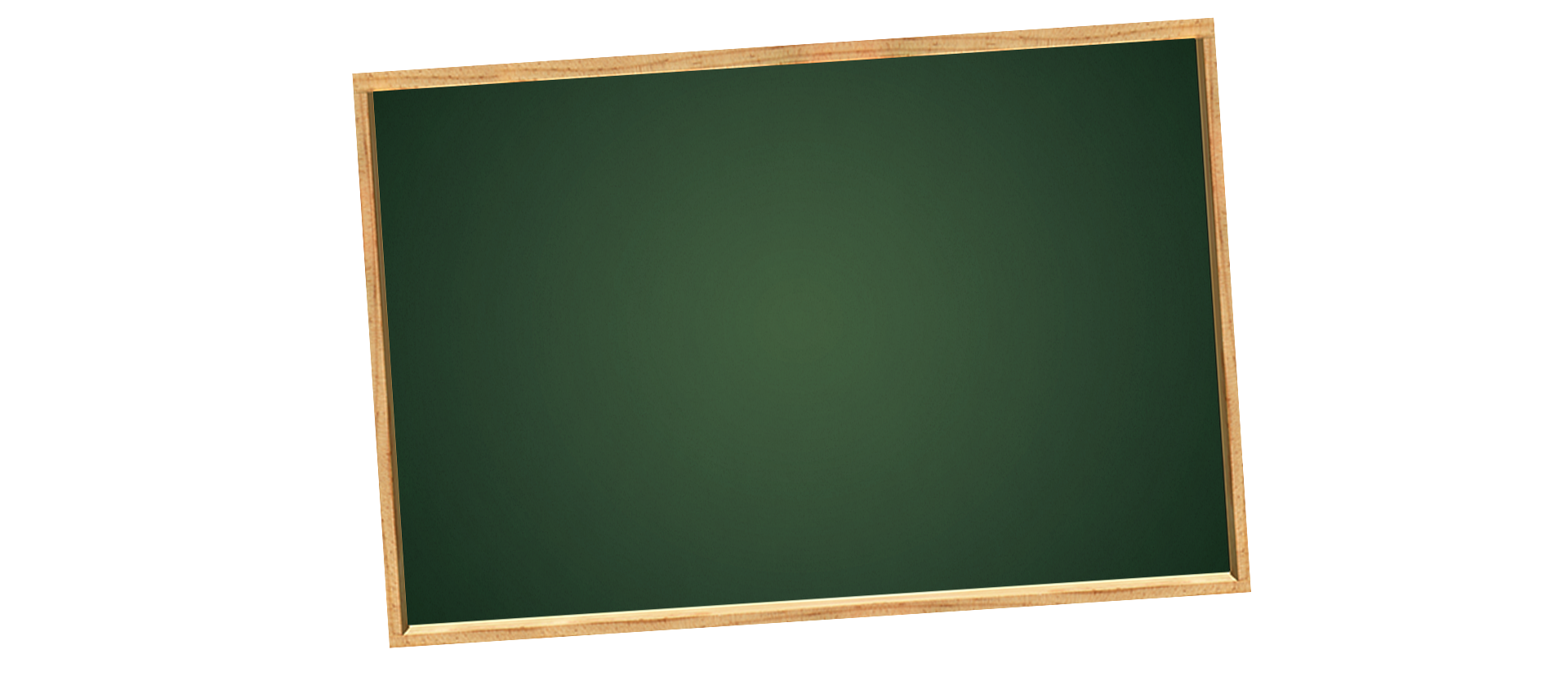 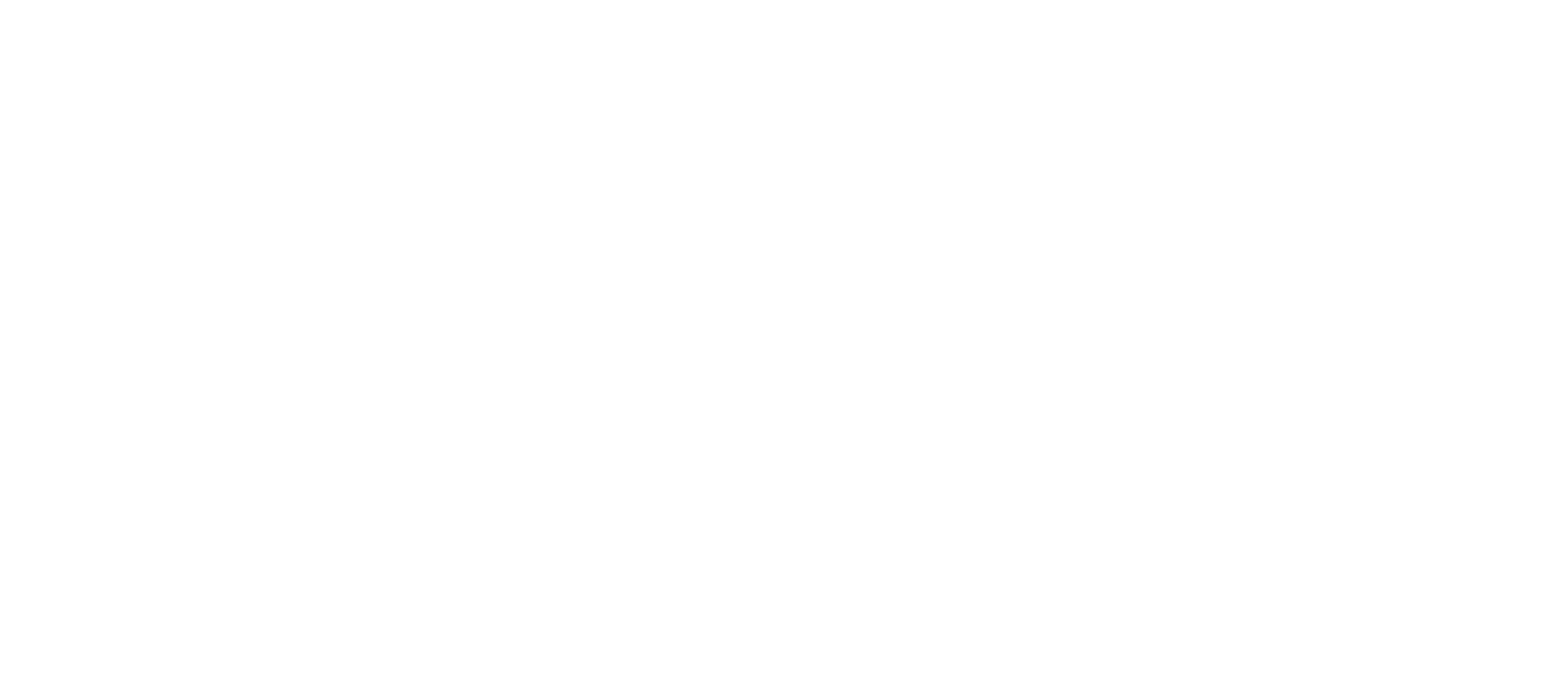 04
添加您的主标题
This PPT template for the rice husk designer pencil demo works, focusing on the production of high-end design
添加您的主标题
ADD YOUR TITLE
ADD YOUR TITLE
This PPT template for the rice husk designer pencil demo works, focusing
This PPT template for the rice husk designer pencil demo works, focusing
ADD YOUR TITLE
ADD YOUR TITLE
This PPT template for the rice husk designer pencil demo works, focusing
This PPT template for the rice husk designer pencil demo works, focusing
添加您的主标题
80%
ADD YOUR TITLE
40%
40%
This PPT template for the rice husk designer pencil demo works, focusing on the production of high-end design husk designer pencil demo
This PPT template for the rice husk designer pencil demo works, focusing on the production of high-end design
This PPT template for the rice husk designer pencil demo works, focusing on the production of high-end design
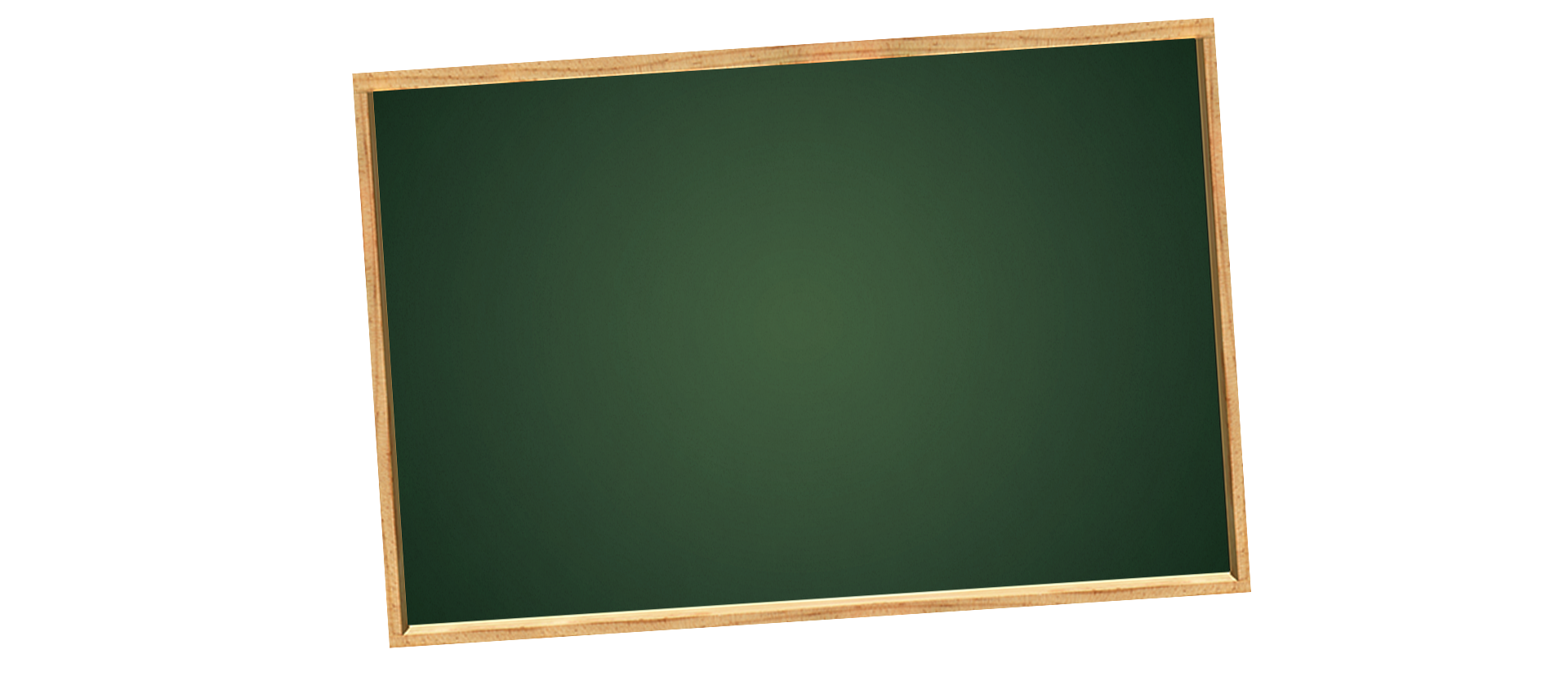 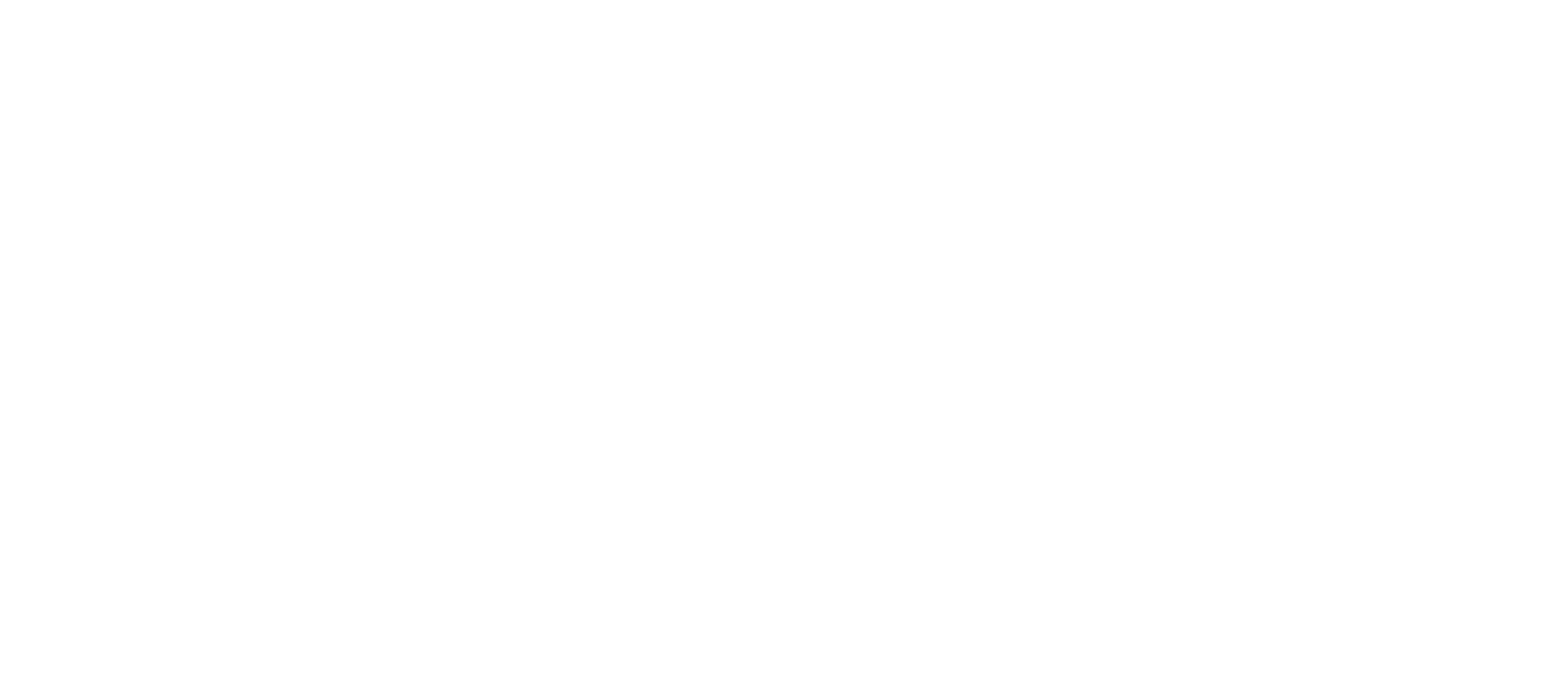 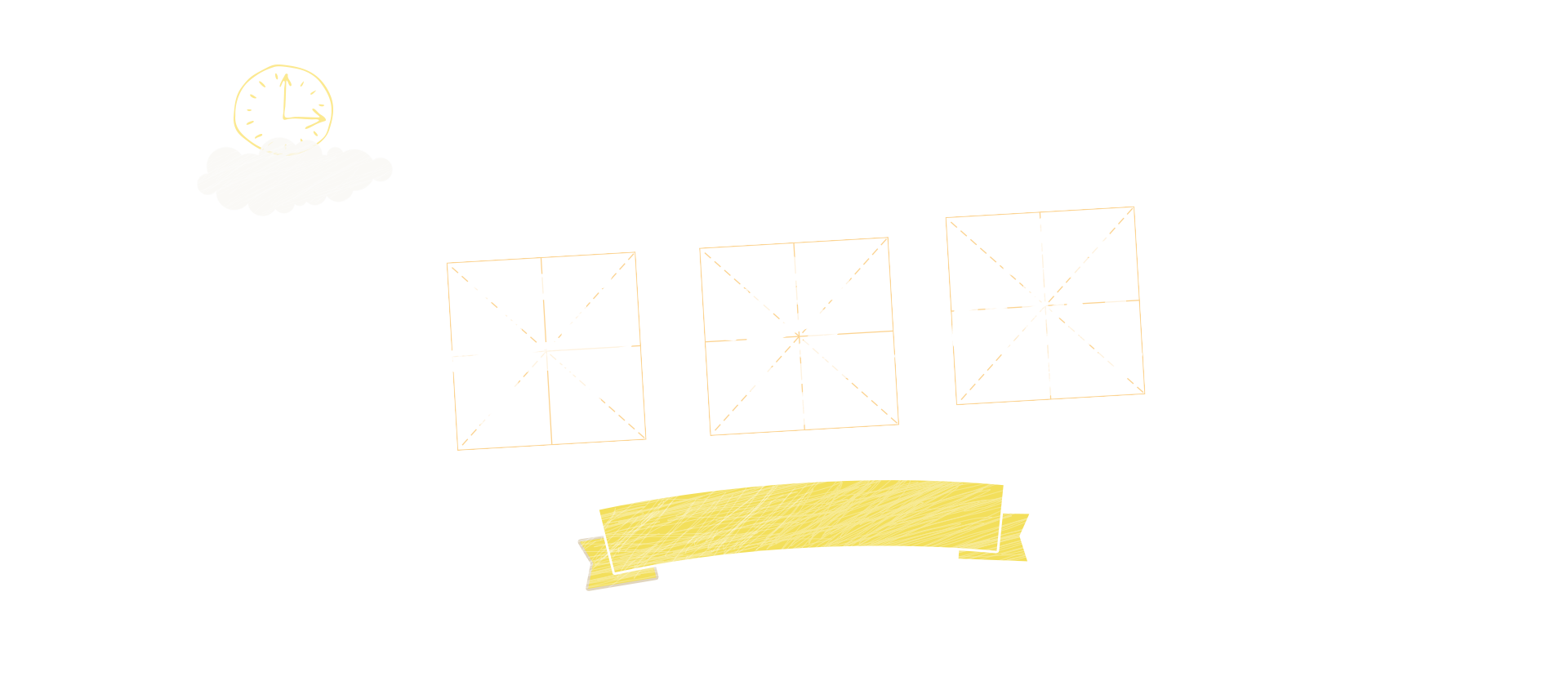 感谢您的耐心倾听
BLACKBOARD STYLE EDUCATION COURSEWARE
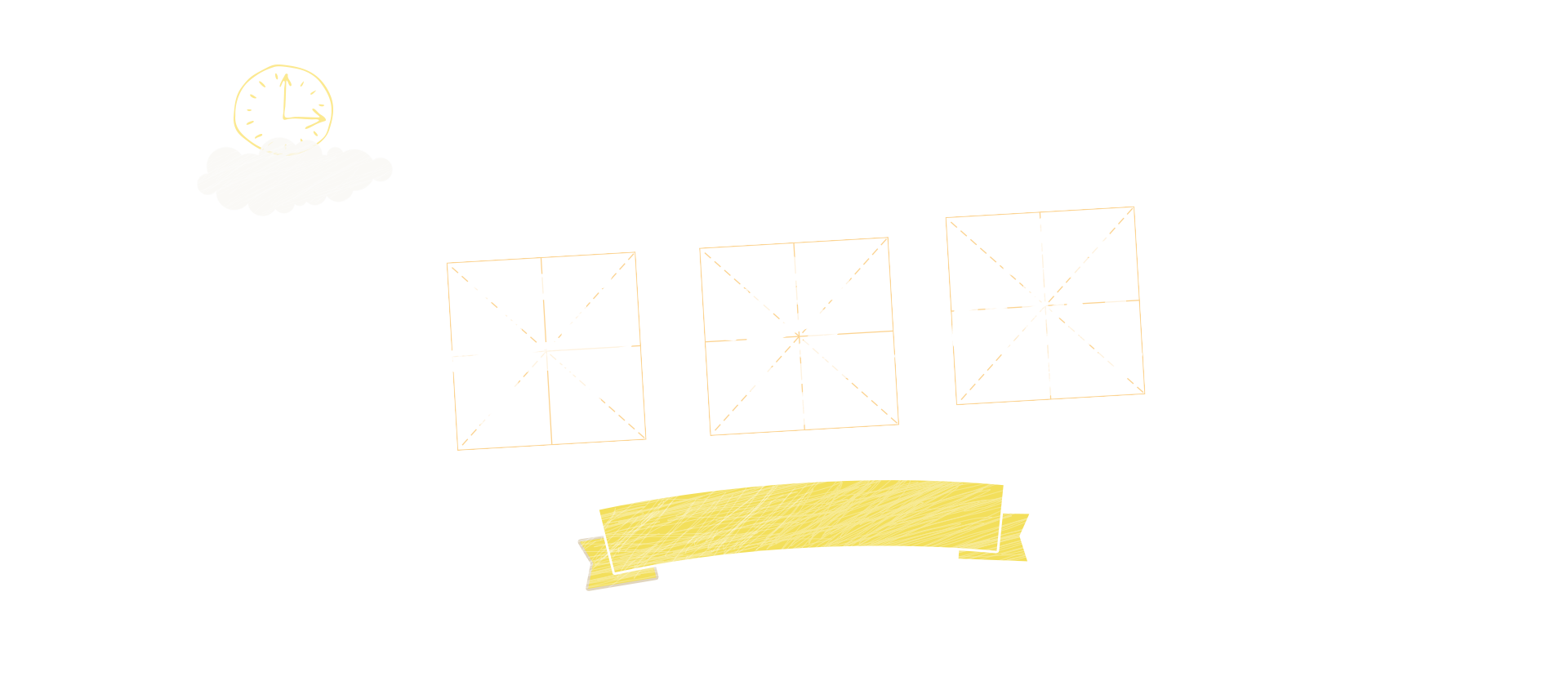 情缘素材